К проекту решения Собрания депутатов  Болдыревского сельского поселения «Об утверждении отчета об исполнении бюджета Болдыревского сельского поселения Родионово-Несветайского района за 2015 год»
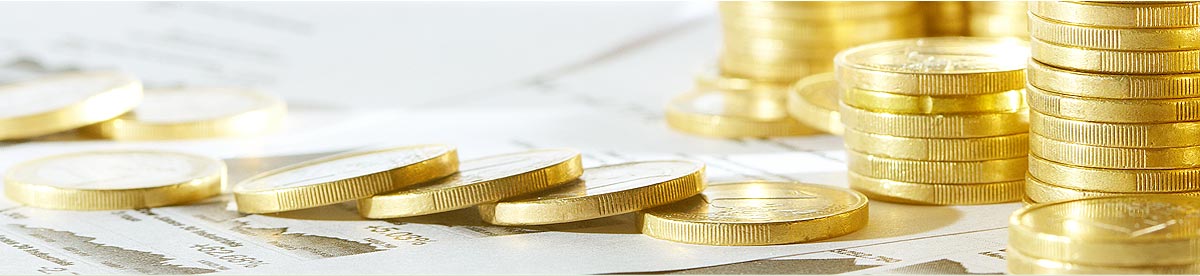 Бюджет для граждан разрабатывается в целях ознакомления граждан с основными положениями решения об утверждении отчета об исполнении бюджета в доступной форме для широкого круга заинтересованных пользователей. Документ содержит описание объемов исполнения доходов, расходов бюджета и их структуру, приоритетные направления расходования бюджетных средств, объемы средств бюджета, направляемых на финансирование социально-значимых мероприятий в сфере социальной политики, физической культуры и спорта, жилищно- коммунального хозяйства и в других сферах за 2015  год.
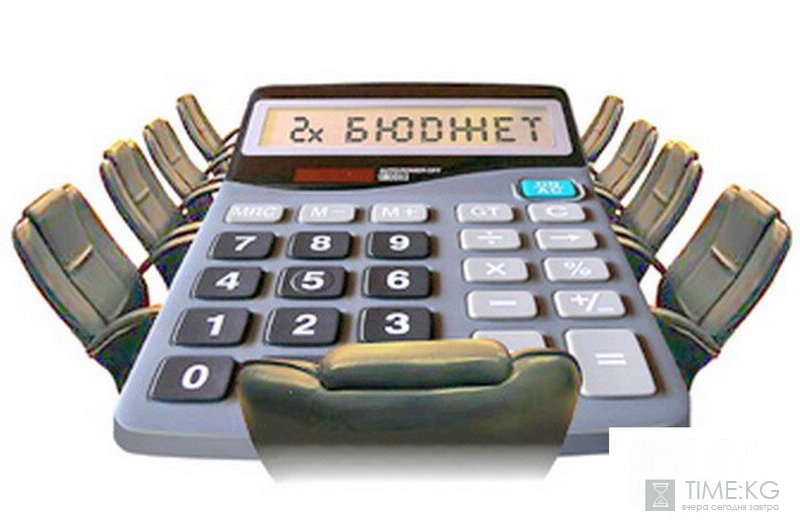 Исполнение бюджета Болдыревского сельского поселения Родионово-Несветайского района за 2015 год
(тыс. руб.)
Структура доходов бюджета Болдыревского сельского поселения Родионово-Несветайского района
Доходы, поступающие в бюджет Болдыревского сельского поселения Родионово-Несветайского района
Основные характеристики  отчета об исполнении бюджета Болдыревского сельского поселения Родионово-Несветайского района за 2015 год
Удельный вес доходов бюджета Болдыревского сельского поселенияРодионово-Несветайского района в соответствии со структурой
Динамика доходной части бюджета Блдыревского сельского поселения Родионово-Несветайского района
Исполнение бюджета  Болдыревского сельского поселения Родионово-Несветайского района в 2015 году
(тыс. руб.)
Анализ поступления безвозмездных поступленийв 2014-2015 годах
(тыс. руб.)
Безвозмездные поступления
Как классифицируются  виды расходов ?
Расходы бюджета – выплачиваемые из бюджета денежные средства, за исключением средств, являющими средствами финансирования бюджета
Формирование расходов - осуществляется в соответствии с расходными обязательствами, обусловленными установленным законодательством разграничением полномочий, исполнение которых должно производиться в очередном финансовом году за счет средств соответствующих бюджетов

Принципы формирования расходов бюджета:
по разделам;
по ведомствам;
по муниципальным программам.
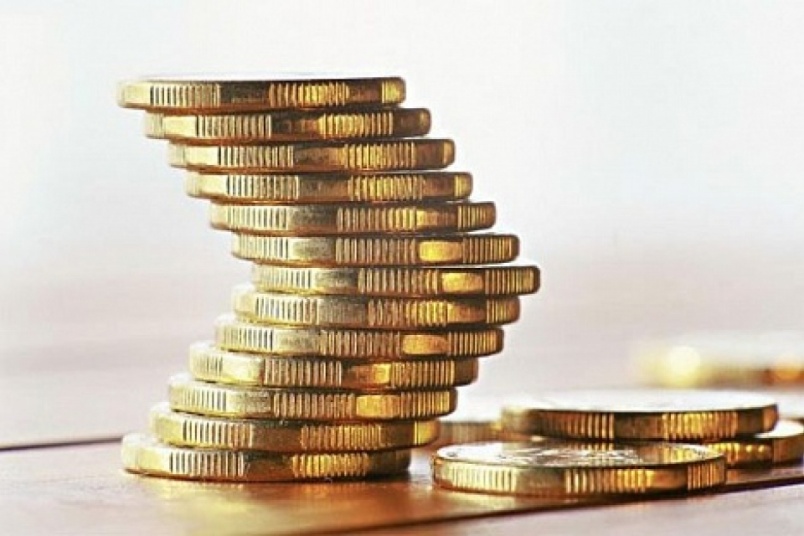 Исполнение бюджета Болдыревского сельского поселения Родионово-Несветайского района за 2015 год
Структура расходов бюджета Болдыревского сельского поселения Родионово-Несветайского района в программном формате         (тыс. руб.)
"Бюджет для граждан" в доступной для широкого круга пользователей  форме  раскрывает информацию об исполнении бюджета Болдыревского сельского поселения Родионово-Несветайского района  за 2015 год.                                   Разработчиком презентации "Бюджет для граждан" является сектор экономики и финансов Администрации Болдыревского сельского поселения
Благодарим 
за внимание!
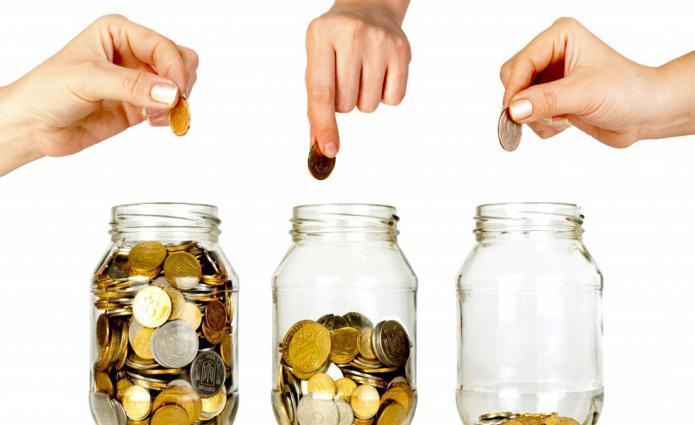